STAR Operations Status ReportTime Meeting 05/28/2013
M.J.M. Codrington
STAR Period Coordinator
HFT PXL commissioning on-going: low-lumi run 1hr at the end of fill once/day
Sampling Eﬃciency
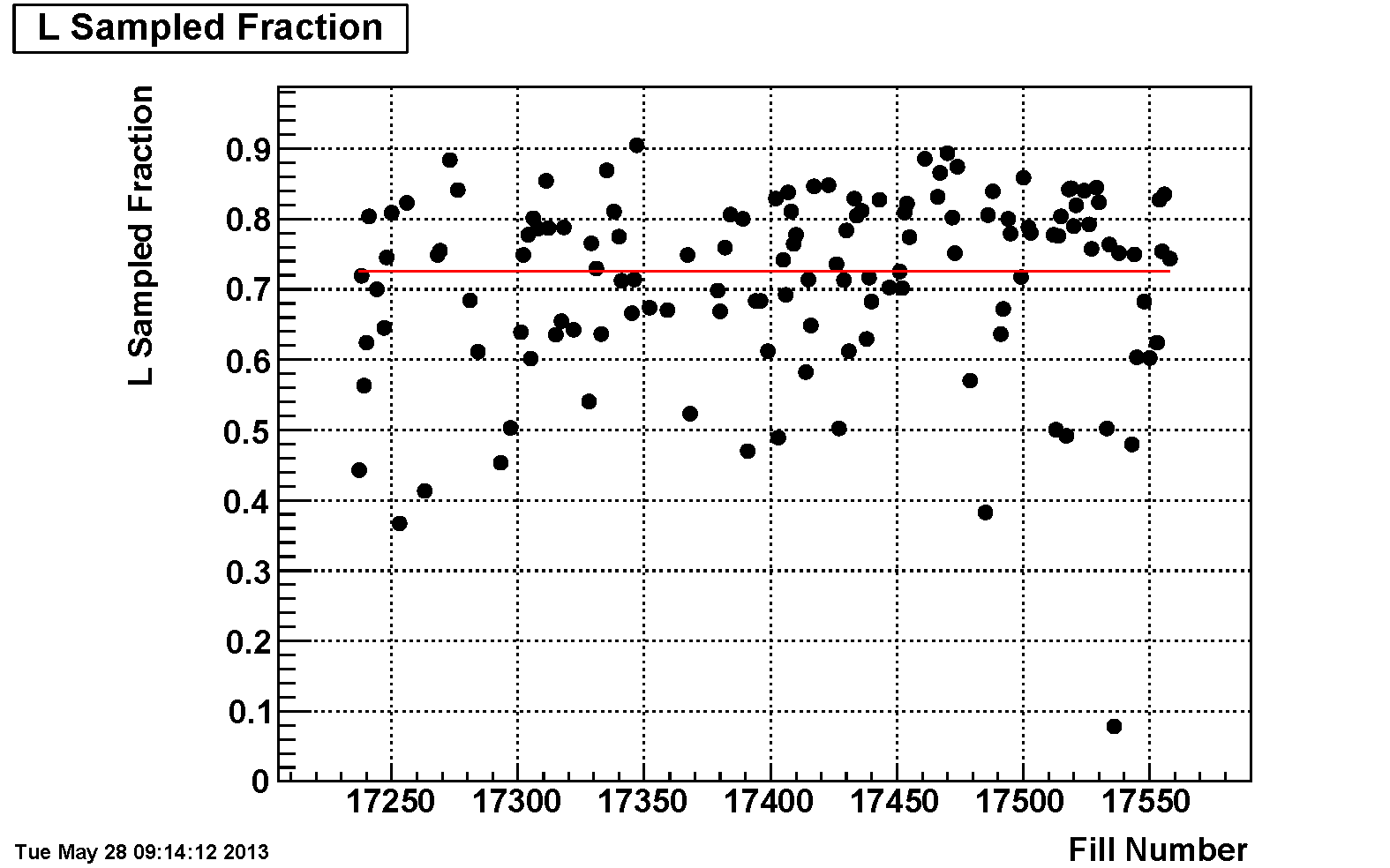 Average: 72.6% (-0.4% since last Time Meeting)
BHT3 (Single Spin Asymmetry)
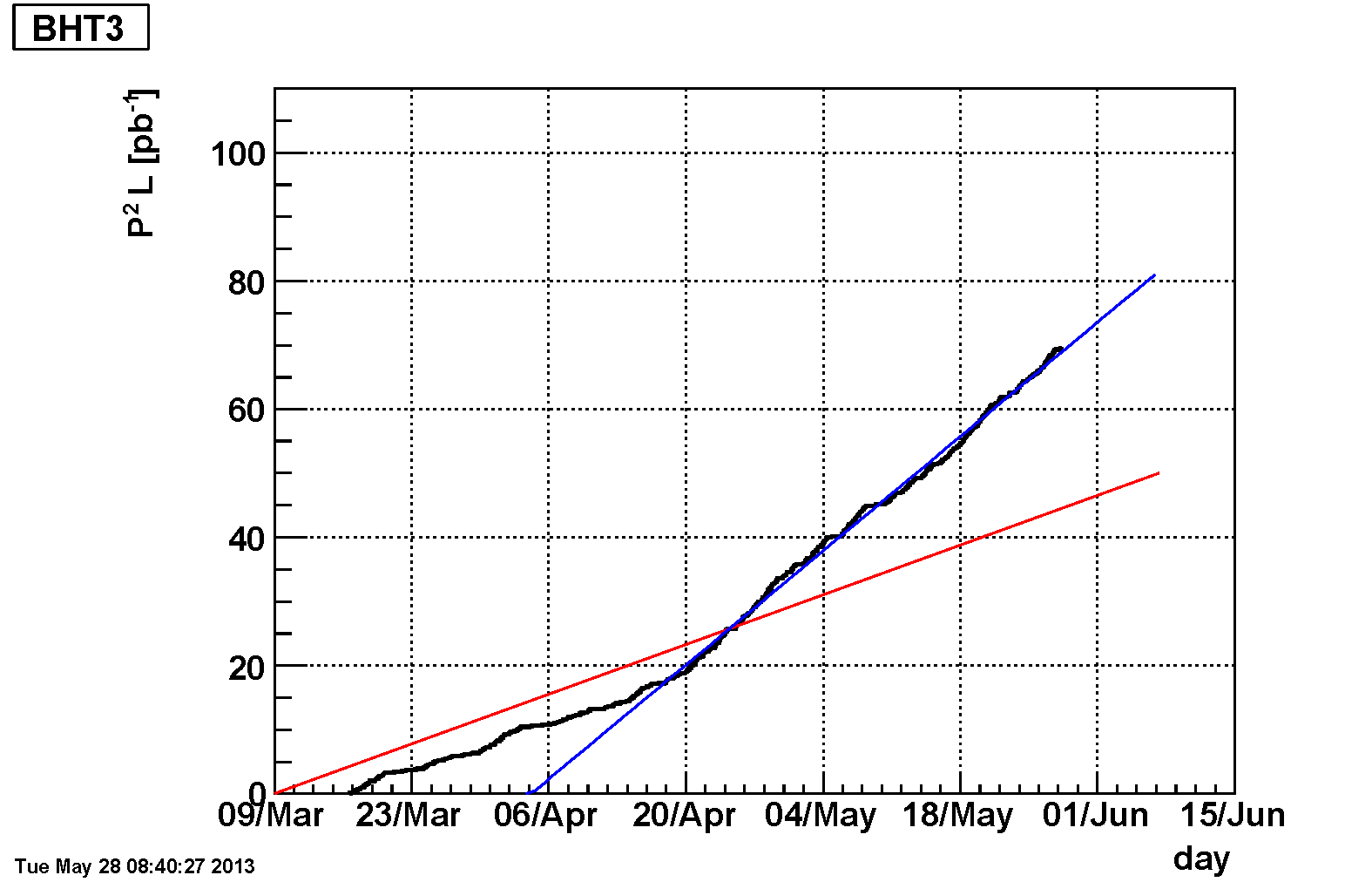 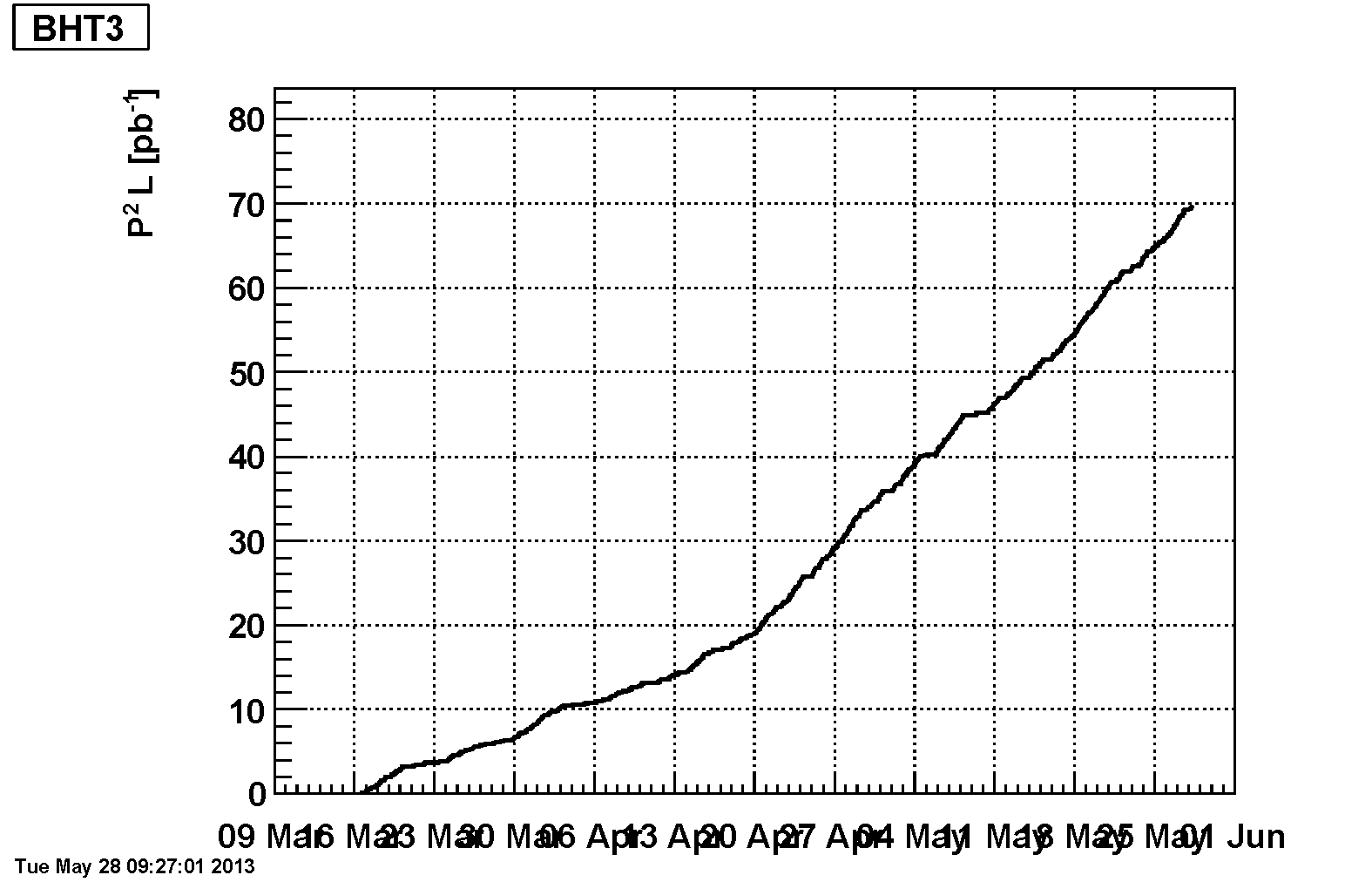 JP2 (Double Spin Asymmetry)
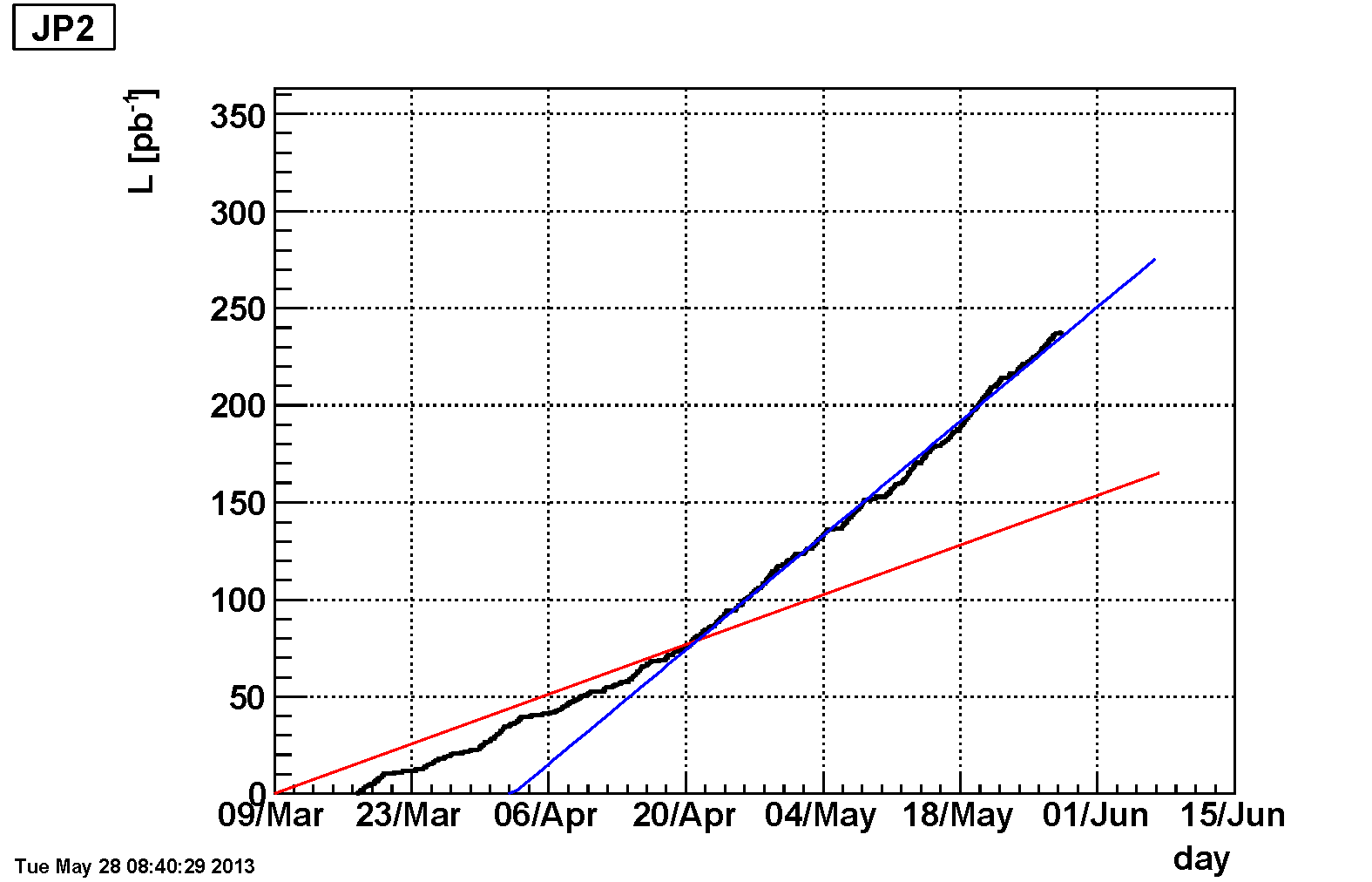 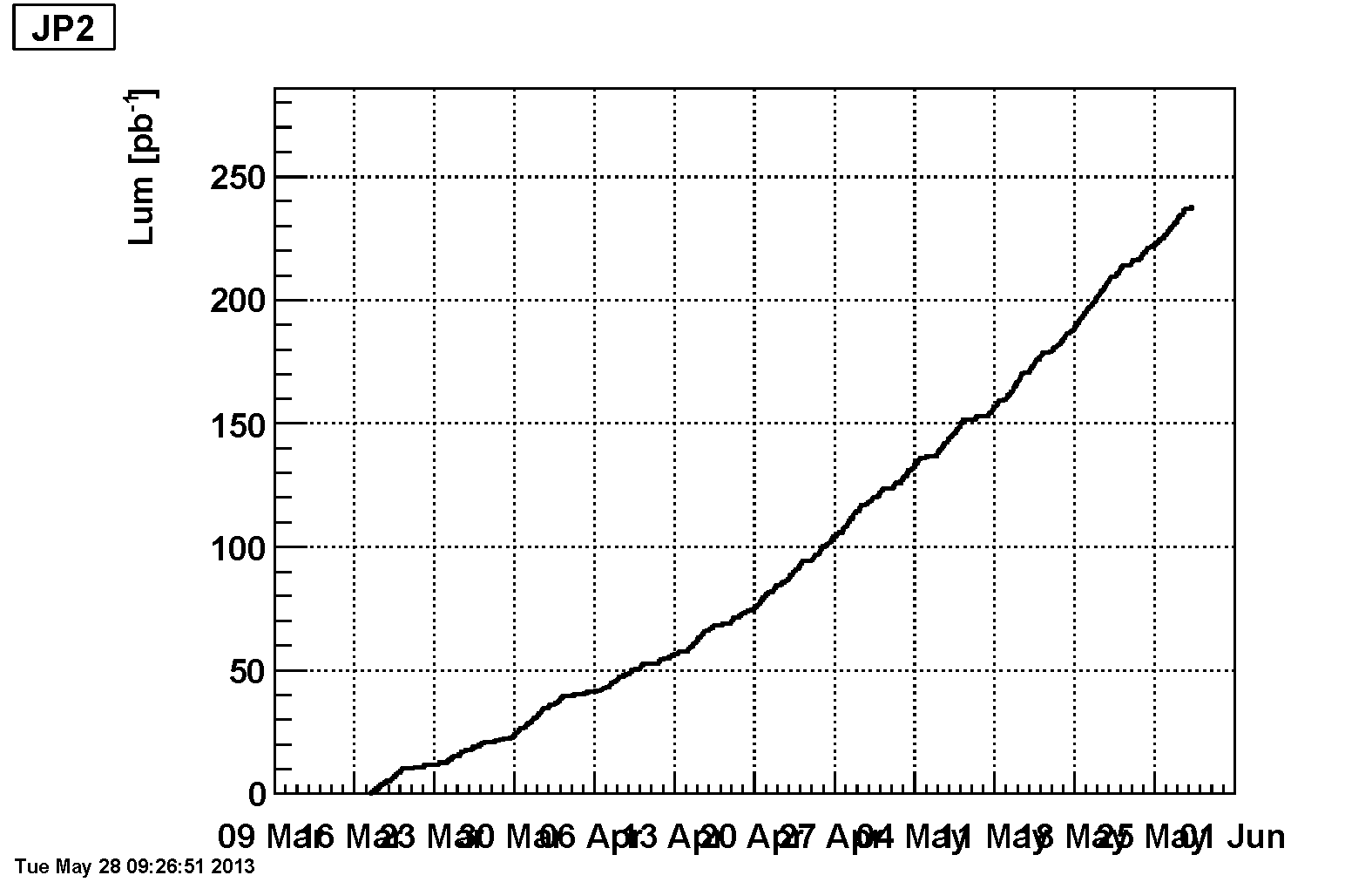